?
Лит-ра
«Проверочная работа по биологии »

КИМ по биологии по теме 
«Органы чувств. Анализаторы»
8 - 9 кл.
1
2
3
4
5
6
7
8-II
8-I
Автор материала:
 Медведева Татьяна Александровна,
учитель биологии
высшей квалификационной категории
МБОУ Арбатская средняя школа
Таштыпского района
Республики Хакасия
Арбаты – 2017г.
9-I
9-II
10-II
10-I
11-II
11-I
12-II
12-I
13
14
15
?
I  вариант
II  вариант
Лит-ра
1
1. Раздражение воспринимается:
1. В нервный импульс энергию раздражителя преобразует:
2
3
Рецептор
Проводящий путь
Центры среднего мозга
Чувствительная зона коры
4
Рецептором
Проводящим путем
Центрами среднего мозга
Чувствительной зоной коры
5
6
7
8-II
8-I
9-I
9-II
10-II
10-I
11-II
11-I
12-II
12-I
13
1 балл
1
1
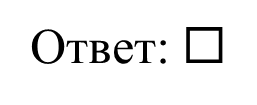 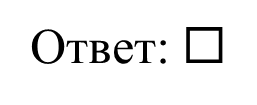 14
15
?
I  вариант
II  вариант
Лит-ра
1
2. От стекающего со лба пота глаза защищены:
2. Основное количество информации человек получает через органы:
2
3
4
Веками
Ресницами
Бровями
Слезами
5
Слуха 
Зрения
Обоняния
Вкуса
6
7
8-II
8-I
9-I
9-II
10-II
10-I
11-II
11-I
12-II
12-I
13
1 балл
2
3
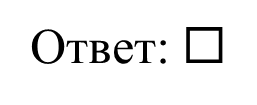 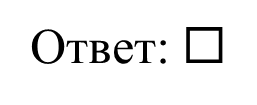 14
15
?
I  вариант
II  вариант
Лит-ра
1
2
3. Слуховые косточки передают колебания:
3. Звуковые волны (колебания воздуха) возбуждают колебания:
3
4
5
Ушной раковины
Слухового прохода
Барабанной перепонки
Наковальни
На барабанную перепонку
На слуховой проход
На наковальню
На перепонку овального окна
6
7
8-II
8-I
9-I
9-II
10-II
10-I
11-II
11-I
12-II
12-I
13
1 балл
3
4
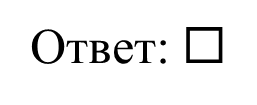 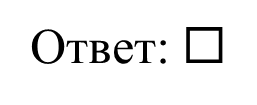 14
15
?
I  вариант
II  вариант
Лит-ра
1
4. К вестибулярному аппарату относится:
4. Часть вестибулярного аппарата – это:
2
3
4
Покровная пластина
Наковальня
Полукружные каналы
Стремечко
Основная мембрана
Молоточек
Преддверие (мешочки)
Наковальня
5
6
7
8-II
8-I
9-I
9-II
10-II
10-I
11-II
11-I
12-II
12-I
13
1 балл
3
3
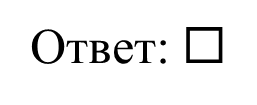 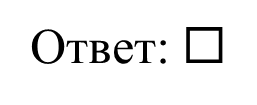 14
15
?
I  вариант
II  вариант
Лит-ра
5. Кислый вкус воспринимают вкусовые сосочки, расположенные
1
5. Сладкий  вкус воспринимают вкусовые сосочки, расположенные
2
3
4
5
На всей поверхности языка
На кончике языка
На боковых поверхностях языка
На корне языка
На всей поверхности языка
На кончике языка
На боковых поверхностях языка
На корне языка
6
7
8-II
8-I
9-I
9-II
10-II
10-I
11-II
11-I
12-II
12-I
13
1 балл
3
2
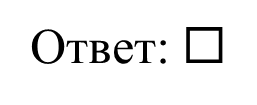 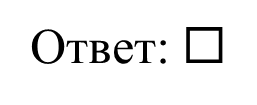 14
15
?
I  вариант
II  вариант
Лит-ра
6. В коже находятся рецепторы:
1
6. Тактильные  рецепторы воспринимают:
2
3
4
5
Вкусовые 
Холодовые 
Обонятельные 
Слуховые
6
Вкус 
Прикосновение 
Запах 
Звук
7
8-II
8-I
9-I
9-II
10-II
10-I
11-II
11-I
12-II
12-I
13
1 балл
2
2
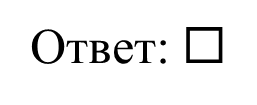 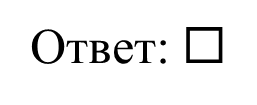 14
15
?
I  вариант
II  вариант
Лит-ра
7. Что воспримут изображенные на рисунке рецепторные клетки:
1
2
7. На рисунке изображена схема органа слуха. Какой буквой на ней обозначена полость, в которой находятся слуховые косточки?
3
4
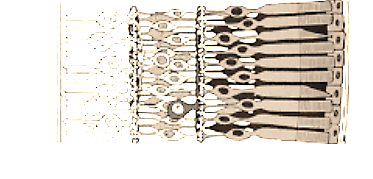 5
6
7
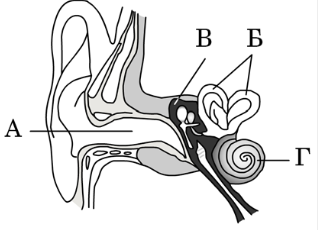 8-II
8-I
Свет 
Прикосновение 
Растворенное вещество 
Звук
9-I
9-II
10-II
10-I
11-II
11-I
12-II
12-I
А;    2.  Б;   3. В;    4.  Г
13
1 балл
1
3
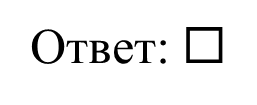 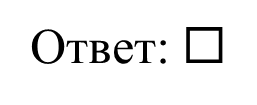 14
15
?
I  вариант
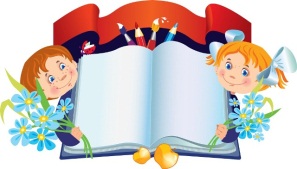 Лит-ра
1
2
3
Изучив график, отражающий зависимость изменения температуры кожных покровов человека от продолжительности контакта с холодным металлическим предметом находим на оси y температуру 36,4 °С, затем находим пересечение с графиком - это будет соответственно приблизительно 150 с.
8. Изучите график зависимости изменения температуры кожи от продолжительности контакта с предметом, температура которого составляет 12°С  (по оси у отложена температура кожного покрова человека (в °С), а по х — продолжительность контакта с холодным предметом (в с))
4
5
6
Через сколько секунд после начала контакта температура участка кожи в подмышечной  впадине будет равна 36,4 °С?
7
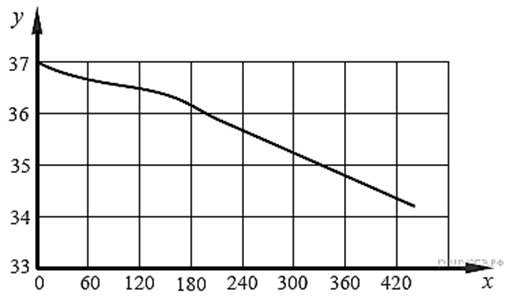 8-II
8-I
9-I
9-II
10-II
10-I
11-II
11-I
30 c;    2. 60 c;   
3. 90 c ;    4. 150 c
12-II
12-I
13
1 балл
4
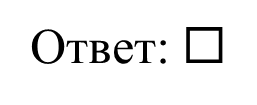 14
15
?
II  вариант
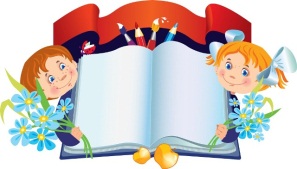 Лит-ра
1
2
3
8. Изучите график зависимости изменения температуры кожи от продолжительности контакта с предметом, температура которого составляет 0°С (по оси у отложена температура кожного покрова человека (в °С), а по х — продолжительность контакта с холодным предметом (в с))
Изучив график, отражающий зависимость изменения температуры кожных покровов человека от продолжительности контакта с холодным металлическим предметом находим на оси x время — 210 секунд затем находим пересечение с графиком — это будет соответственно приблизительно 35,8 °С.
4
5
6
Какой будет температура кожи в области контакта, если продолжительность соприкосновения с холодным предметом составит 210 с?
7
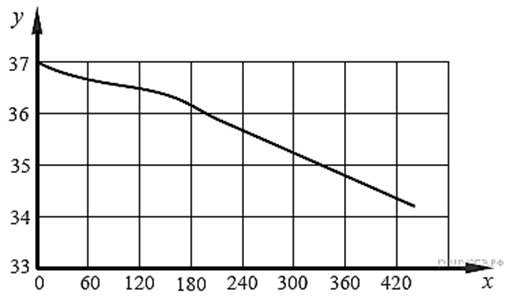 8-II
8-I
9-I
9-II
10-II
10-I
11-II
11-I
36.4°С;    2. 36,1°С;   
3. 35,8°С; ;    4. 35,5°С
12-II
12-I
13
1 балл
3
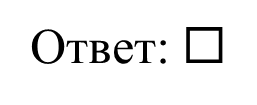 14
15
?
I  вариант
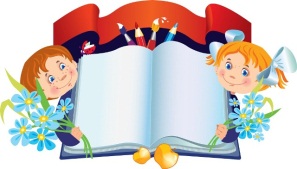 Лит-ра
9. Между объектами и процессами, указанными в столбцах приведённой ниже таблицы, имеется определённая связь:
1
2
3
Связь между столбцами: 
Часть  рефлекторной дуги (объект) — процесс.
Рабочий орган — Непосредственное выполнение команды; 
Рецептор  — Преобразование внешнего раздражителя в нервный импульс.
4
5
6
7
8-II
8-I
Чувствительный нейрон
Двигательный нейрон
Нервный центр
Рецептор
9-I
9-II
10-II
10-I
11-II
11-I
12-II
12-I
13
1 балл
4
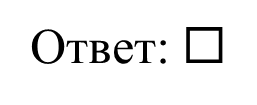 14
15
?
II вариант
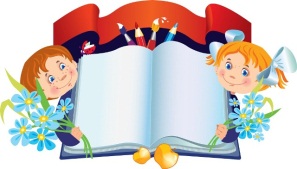 Лит-ра
9. Между объектами и процессами, указанными в столбцах приведённой ниже таблицы, имеется определённая связь:
1
2
3
Связь между столбцами: 
Часть  рефлекторной дуги (объект) — процесс.
Рецептор — Преобразование внешнего раздражителя в нервный импульс; 
Чувствительный  нейрон — Проведение нервного импульса в ЦНС.
4
5
6
7
Обработка поступающей информации
Преобразование внешнего раздражителя в нервный импульс
Проведение нервного импульса  от ЦНС
Непосредственное выполнение команды
8-II
8-I
9-I
9-II
10-II
10-I
11-II
11-I
12-II
12-I
13
1 балл
2
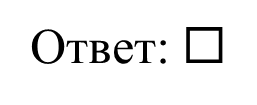 14
15
?
I  вариант
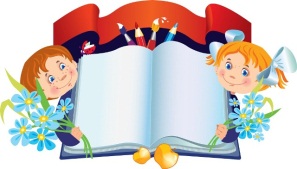 Лит-ра
1
10. Выберите три верных ответа из шести и запишите последовательно цифры, под которыми они указаны: К наружному уху относятся следующие элементы:
2
3
4
5
Наружным ухом называют ушную раковину и слуховой проход. Ушная раковина, представляющая собой хрящевое образование, направляет  звуковые волны в слуховой проход, который заканчивается барабанной перепонкой.
Ушная раковина
Молоточек 
Наковальня
Слуховой проход
Стремечко 
Барабанная перепонка
6
7
8-II
8-I
9-I
9-II
10-II
10-I
1 4 6
Ответ: 
11-II
11-I
12-II
12-I
13
2 балла
14
15
?
II  вариант
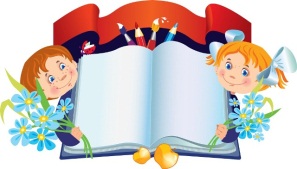 Лит-ра
1
10. Выберите три верных ответа из шести и запишите последовательно цифры, под которыми они указаны: К среднему уху относятся следующие элементы:
2
3
4
5
В полости среднего уха расположены три маленькие слуховые косточки:  молоточек, наковальня, стремечко, которые по цепочке передают колебания от барабанной перепонки на перепонку овального окна, отделяющего среднее ухо от внутреннего.
Ушная раковина
Молоточек 
Наковальня
Слуховой проход
Стремечко 
Барабанная перепонка
6
7
8-II
8-I
9-I
9-II
10-II
10-I
2 3 5
Ответ: 
11-II
11-I
12-II
12-I
13
2 балла
14
15
?
I  вариант
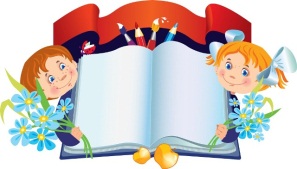 Лит-ра
Близорукость — это болезнь глаз, при которой человек плохо видит предметы, расположенные вдалеке, но хорошо видит те предметы, которые находятся близко. Это может происходить по следующим причинам:
— если глаз сильно удлиняется, то сетчатка отходит от стабильного расположения фокуса;
— если хрусталик и роговица преломляют лучи света слишком сильно.
Дальнозоркость — это нарушение зрения, при котором человек плохо видит вблизи и достаточно хорошо вдали. Дальнозоркость обычно возникает из-за того, что глазное яблоко имеет неправильную форму, оно как бы сжато по продольной оси. В результате изображение предмета фокусируется не на сетчатке, а за ней. Часто неправильная, сжатая форма глазного яблока сочетается с недостаточной оптической силой роговицы и хрусталика. Значительно реже дальнозоркость бывает обусловлена только слабостью оптической системы глаза при нормальной длине глазного яблока.
11. Установите соответствие  между нарушениями зрения и наблюдаемыми явлениями.  Для этого к каждому элементу первого столбца подберите позицию из второго столбца. Впишите в таблицу номера ответов.
1
2
3
4
5
6
7
8-II
8-I
Запишите в строку ответов выбранные цифры под соответствующими буквами
9-I
9-II
10-II
10-I
11-II
11-I
2
1
2
1
12-II
12-I
13
2 балла
14
Ответ:
15
[Speaker Notes: Пояснение]
?
II  вариант
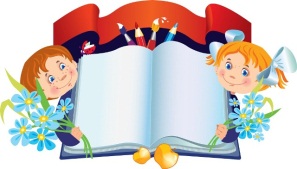 Лит-ра
Близорукость — это болезнь глаз, при которой человек плохо видит предметы, расположенные вдалеке, но хорошо видит те предметы, которые находятся близко. Это может происходить по следующим причинам:
— если глаз сильно удлиняется, то сетчатка отходит от стабильного расположения фокуса;
— если хрусталик и роговица преломляют лучи света слишком сильно.
Дальнозоркость — это нарушение зрения, при котором человек плохо видит вблизи и достаточно хорошо вдали. Дальнозоркость обычно возникает из-за того, что глазное яблоко имеет неправильную форму, оно как бы сжато по продольной оси. В результате изображение предмета фокусируется не на сетчатке, а за ней. Часто неправильная, сжатая форма глазного яблока сочетается с недостаточной оптической силой роговицы и хрусталика. Значительно реже дальнозоркость бывает обусловлена только слабостью оптической системы глаза при нормальной длине глазного яблока.
11. Установите соответствие  между нарушениями зрения, наблюдаемыми изменениями в глазу и способами их коррекции. Для этого к каждому элементу первого столбца подберите позицию из второго столбца. Впишите в таблицу номера ответов.
1
2
3
4
5
6
7
8-II
8-I
Запишите в строку ответов выбранные цифры под соответствующими буквами
9-I
9-II
10-II
10-I
11-II
11-I
1
2
1
2
12-II
12-I
13
2 балла
14
Ответ:
15
?
I  вариант
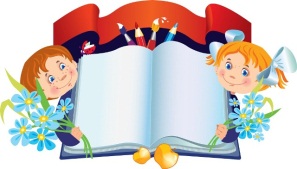 Лит-ра
1
12. Укажите последовательность прохождения луча света через элементы оптической системы глаза. В ответе запишите соответствующую последовательность цифр.
2
3
4
5
Хрусталик 
Палочки и колбочки
Роговица
За роговицей находится зрачок, за ним находится хрусталик, дальше лучи проходят через стекловидное тело и попадают на сетчатку, где располагаются палочки и колбочки.
Стекловидное тело 
Зрачок
6
7
8-II
8-I
9-I
9-II
10-II
10-I
3 5 1 4 2
Ответ: 
11-II
11-I
12-II
12-I
13
2 балла
14
15
?
II  вариант
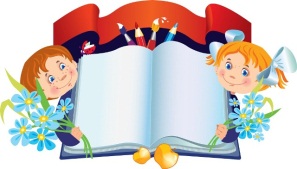 Лит-ра
1
12. Укажите последовательность процессов, происходящих при восприятии звука слуховым анализатором. В ответе запишите соответствующую последовательность цифр.
2
3
4
Колебания волокон основной мембраны
Колебания стремечка
Колебательные движения волосковых клеток
Колебания жидкости в улитке
Передача нервного импульса по слуховому нерву
Последовательность процессов, происходящих при восприятии звука слуховым анализатором: 
Колебания стремечка  Колебания жидкости в улитке  Колебания волокон основной мембраны   Колебательные движения волосковых клеток  Передача нервного импульса по слуховому нерву
5
6
7
8-II
8-I
9-I
9-II
10-II
10-I
2 4 1 3 5
11-II
11-I
Ответ: 
12-II
12-I
13
2 балла
14
15
?
Лит-ра
13. Вставьте в текст «Орган слуха и вестибулярный аппарат» пропущенные термины из предложенного перечня, используя для этого цифровые обозначения. Запишите в текст цифры выбранных ответов, а затем получившуюся последовательность цифр (по тексту) впишите в приведенную ниже таблицу.
.
1
2
Орган слуха и вестибулярный аппарат
Наружное ухо состоит из ушной ___________________ (А) и  наружного слухового прохода. В полости _________________ (Б) уха находятся слуховые косточки: молоточек, наковальня, стремечко. Полость среднего уха соединяется с __________________ (В) с помощью евстахиевой трубы. Во внутреннем ухе – лабиринте – различают три отдела: преддверие, полукружные каналы и _________________ (Г). Информация от органов слуха передается в височные доли коры больших полушарий.
3
4
5
6
7
8-II
8-I
1). носоглотка 
2). отолит 
3). раковина
7). среднее
8).воздух
ПЕРЕЧЕНЬ ТЕРМИНОВ
4). улитка
5). внутреннее 
6). раковина
9-I
9-II
10-II
10-I
Запишите в строку ответов выбранные цифры под соответствующими буквами
11-II
11-I
12-II
12-I
3
7
1
4
13
2 балла
14
15
Ответ:
?
14. Пользуясь таблицей «Расход энергии у взрослого человека, при средней температуре и влажности поверхности окружающей среды и обычных нагрузках» и знаниями курса биологии ответьте на нижеследующие вопросы:
Лит-ра
1
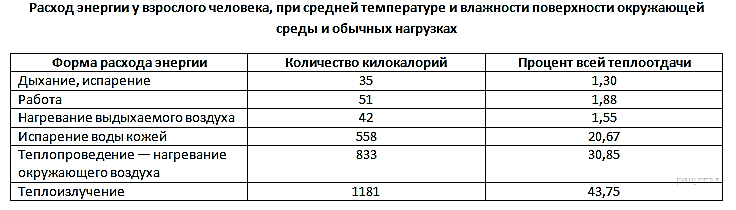 2
3
4
5
6
7
1)	В каких условиях отдача тепла происходит в основном за счёт испарения?
2)	На  какой процесс тратится больше всего энергии?
3)	Почему в походах не рекомендуется спать на земле без коврика или подстилки из травы или хвои?
8-II
8-I
9-I
9-II
10-II
10-I
1) В жарких помещениях, в жарком климате
2) Больше всего энергии тратится на теплоизлучение
3) Земля хороший проводник тепла, поэтому спящий быстро начинает замерзать
11-II
11-I
12-II
12-I
13
14
3 балла
Ответ:
15
[Speaker Notes: Примерный ответ – щелчок по триггеру «Ответ»]
?
15. Прошла половина урока, на котором школьники активно записывали диктант. «А теперь, дети, положите ручки и посмотрите в окно», — сказал учитель. С какой целью он это сделал? – Дайте развернутый ответ
Лит-ра
1
2
3
4
5
6
7
8-II
8-I
1) Учитель соблюдает правила гигиены зрения. Отдых после напряжения — смотреть на далеко расположенные предметы.
2) Переключение внимания — отдых после наряженной работы -  позволяет снять напряжение в определенной зоне коры больших полушарий.
9-I
9-II
10-II
10-I
11-II
11-I
12-II
12-I
13
Ответ:
2 балла
14
15
[Speaker Notes: Примерный ответ – щелчок по триггеру «Ответ»]
?
Матрица ответов
Баллы - оценка
Лит-ра
1
2
3
4
5
Примерные ответы:
№14  
1) В жарких помещениях, в жарком климате 
2) Больше всего энергии тратится на теплоизлучение
3) Земля хороший проводник тепла, поэтому спящий быстро начинает замерзать
№ 15
1) Учитель соблюдает правила гигиены зрения. Отдых после напряжения — смотреть на далеко расположенные предметы.
2) Переключение внимания — отдых после наряженной работы -  позволяет снять напряжение в определенной зоне коры больших полушарий.
Критерии оценивания: 
18-22 балла – оценка 5 (отлично)
13-17 баллов – оценка 4 (хорошо)
7-11  баллов – оценка 3 (удовлетворительно)
0-6 баллов – оценка 2 (неудовлетворительно)
6
7
8-II
8-I
9-I
9-II
10-II
10-I
11-II
11-I
12-II
12-I
13
14
15
?
Литература и источники
Лит-ра
1
Драгомилов А.Г. Биология : 8 класс : учебник для учащихся общеобразовательных организаций / А.Г.Драгомилов, Р.Д. Маш. – 4-изд., перераб. - М. Вентана-Граф. 2015. – 288 с. : ил.
Солодова Е.А. Биология. Тестовые задания : 8 класс : дидактические материалы / Е.А.Солодова. - М. Вентана-Граф. 2014. – 128 с. 
Пименов А.В., Пименова И.Н. Биология : Дидактические материалы к разделу «Человек». 9 кл. – 2-е изд. – М.: Изд-во НЦ ЭНАС, 2006. – 152 с. – (Портфель учителя).
Варианты  КИМ  https://bio-oge.sdamgia.ru
2
3
4
5
6
7
8-II
8-I
9-I
9-II
10-II
10-I
11-II
11-I
12-II
12-I
13
14
15
Работа с презентацией
Отдельные слайды презентации (по усмотрению учителя) можно использовать на различных этапах урока при изучении темы «Органы чувств. Анализаторы» в 8 кл.  или при подготовке к экзаменам в 9кл.  
Все слайды имеют доступную навигацию. Задания можно вызывать в любом порядке -  за счет отказа от кнопок возврата (гиперссылки к первому слайду). Меню продублировано на всех слайдах. Презентация настроена таким образом, чтобы не  возникло случайного перехода на другие слайды. Это особенно важно, если работать с интерактивной доской.
В презентации имеются слайды (9-18) со справочными материалами. Справочный материал открывается и закрывается с помощью триггеров.  
С помощью триггеров также отображается правильный ответ.
Навигация в презентации